ICG/PTWS Steering Committee September 2024
PTWS WORKING GROUP 3 
ON DISASTER RISK MANAGEMENT AND PREPAREDNESS (WG 3)
Update to Steering Committee
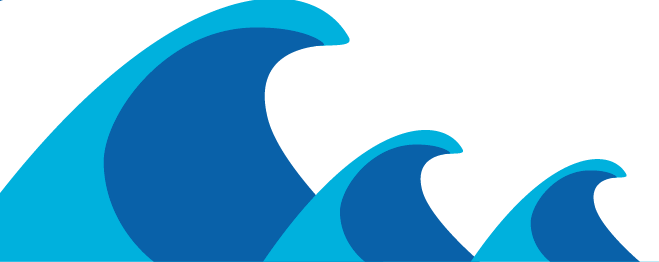 Chair:  Ashleigh Fromont, NZ NEMA
Vice Chair: Laura Kong, ITIC
ICG/PTWS WG3 Task Team on Tsunami Ready July 2024
Status of Actions & Decisions – ICG/PTWS-XXX
ICG/PTWS-XXX in September 2023 decided to continue  Working Group Three to facilitate and coordinate efforts relating to Disaster Risk Management and Preparedness within the ICG/PTWS (ICG/PTWS-XXX.1) 

The Working Group has the following Terms of Reference:

In collaboration with TOWS TT DMP, and organisations such as UNDRR, support the exchange of experiences and information on risk reduction and preparedness actions, and matters related to disaster management 
Promote preparedness in coastal communities through education and awareness products and campaigns
Facilitate SOP training across regions to strengthen emergency response capabilities of Member States and their DMOs.
Develop and promote best practice preparedness material, programmes, and assessment tools
Develop and promote tsunami risk reduction theory and practice
Support the ITIC of the ICG.
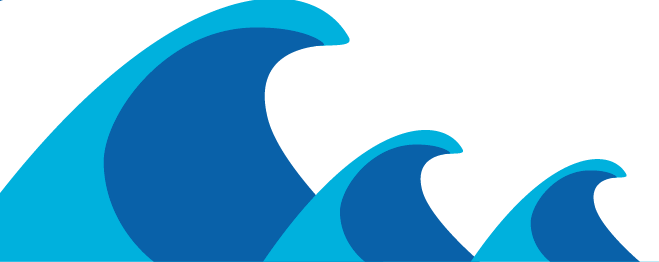 ICG/PTWS Steering Committee September 2024
Status of Actions & Decisions – ICG/PTWS-XXX
ICG/PTWS-XXX in September 2023 established the WG3 Task Team: Tsunami Ready to facilitate and coordinate efforts relating to the Tsunami Ready Recognition Programme and within the ICG/PTWS, in support of the UN Ocean Decade Goals (ICG/PTWS-XXX.1) 

Also, through ICG/PTWS-XXX.5, the ICG:

Encouraged member states to continue to share outcomes and progression towards “100% Tsunami Ready Goal” with WG3, including communities already considered compliant through national standards
Mandated the ITIC to continue to facilitate implementation and data collection regarding TR in the PTWS
Noted & Endorsed the proposed Tsunami Ready Equivalency Approach that seeks to enable reporting of tsunami preparedness in a manner compatible with the UNESCO/IOC Tsunami Ready Recognition Programme
Recommends the TT TR to develop formal guidance for the application of this approach, in consultation with the Regional Working Groups.  

The task team has representation from Chile, China, Ecuador, France, Japan, Malaysia, New Zealand and USA and met three times in 2024. 
		

                          This will be further reported on in Agenda Item 8.2.1
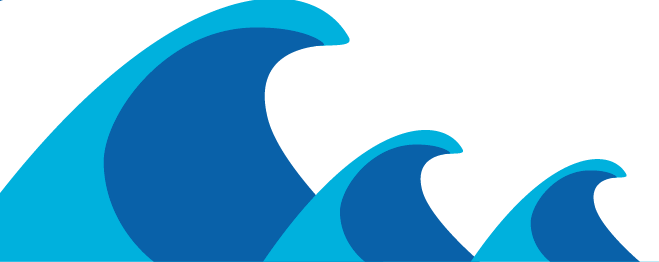 ICG/PTWS WG3 September 2024
Support Exchange of experiences and information on risk reduction and preparedness actions
Task Team Disaster Management Preparedness Report Back	

The Chair of WG3 and Director ITIC attended the TOWS Task Team DMP & TOWS WG-XVII meetings in February 2024.  Here they primarily discussed the Tsunami Ready Equivalency guidance, and led discussion for text in Tsunami Ready signage for locations that may be at risk of tsunami but may not feel earthquake shaking. 

In the next period, TOWS TT-DMP will be working on: 
Development of KPIs for the relevant sections of the Ocean Decade Tsunami Programme – Research, Development and Implementation Plan to monitor progress
Explore requirements and existing methods to warn people with disabilities and underserved communities. 
Consider the ICG/IOTWMS approach of establishing National Tsunami Ready Focal Points for other ICGs
Consider the introduction of a Tsunami Ready Evaluation Form in other ICGs (currently in ICG/CARIBE EWS)
Follow up on progress of Making Cities Resilience 2030 ISO Requirements 
Explore the possibilities of implementing ISO22328-3 for large scale private sector ‘Tsunami Ready’
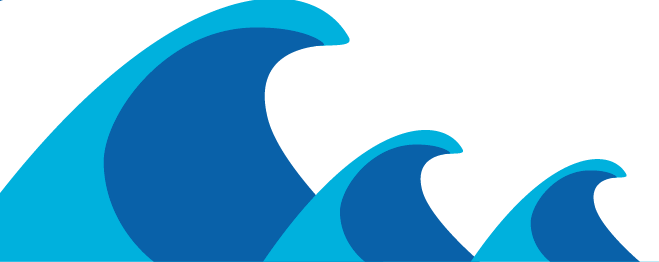 Please see full recommendation in the TOWS-WG-XVII report
ICG/PTWS Steering Committee September 2024
Task Team Disaster Management Preparedness Report Back Cont.
Progress on Tsunami Ready implementation was presented at the TOWS TT-DMP and TOWS-WG-XVII. 

The Group noted “the progress made by ICG/PTWS concerning exploring mechanisms of how to include national tsunami preparedness and readiness programmes and initiatives in the UN Ocean Decade Programme, and that the Tsunami Ready Equivalency Approach framed under similar initiatives seeks to enable reporting on tsunami preparedness in a  manner compatible with the TRRP”

And recommended that ICG/PTWS Task Team Tsunami Ready share the ICG/PTWS guidance on Tsunami Ready Equivalency for further consideration by TT-DMP, as a potential mechanism for reporting toward this goal;

		The Groups also requested that the Secretariat, led by TICs, develop and share a 			Tsunami Ready Toolkit to assist Member States with implementation, such as 			standard procedure for the submission of an application, and clarification on the 			definition of ‘community’  .              


 Please see full recommendation in the TOWS-WG-XVII report.
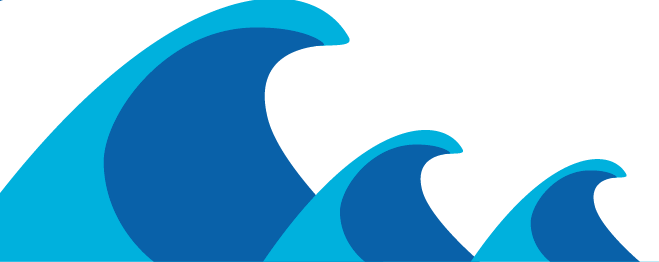 ICG/PTWS WG3 September 2024
Promotion of preparedness in communities [education and awareness campaigns]
Although the theme of World Tsunami Awareness Day has yet to be announced there are a number of public events and exercises which Member States are coinciding in the latter half of the year with WTAD including:

Indonesia will be conducting a community drill as part of the Aceh commemorations and WTAD, including exercises in communities that have been recognised as Tsunami Ready.
Malaysia’s events will coincide with WTAD and include participation with ASEAN countries as part of a number of projects in the region associated with the commemoration
Washington State’s Great ShakeOut is occurring in late October. 
A SE Pacific Regional Exercise will be occurring in late November, with 4 major drills expected to run in Chile. 
New Zealand’s national earthquake drill and tsunami ‘hikoi’ [evacuation walk] is occurring late October. 

The Group recognises the ongoing value and importance of exercises, such as PacWAVE, and community involvement in these as a preparedness and awareness tool
[Speaker Notes: Drills with the community in Chile have resulted in requests from the community for more drills and updated guidance with respect to tsunami evacuation and preparedness – a great outcome!]
ICG/PTWS WG3 September 2024
Collation of resources (preparedness, assessment, risk reduction)
The Group sees value in an effort to collate guidance and material on certain topics for reference for member states, to enable the spread of best practice and reduce duplication of effort – either at a global scale or material specific to the Pacific.

We also think it would be beneficial to create a mechanism for Member States to share links to their developed best practice guidance proactively. This has previously been recommended but lacked the mechanism. 

		  We intend to discuss this with the Secretariat, and also look towards 				engaging at the ICG with Member States and Regional Working 				Groups on what topics would be of interest.
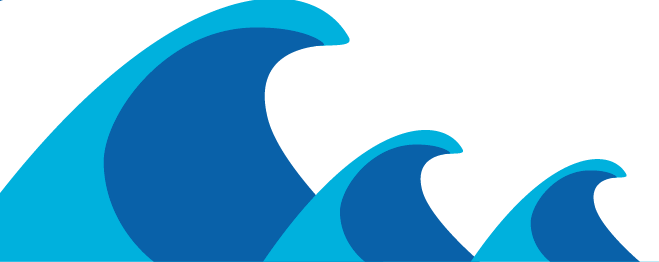 ICG/PTWS WG3 September 2024
Support to the ITIC & NDMO involvement
ITIC continues to provide significant effort and leadership for tsunami preparedness in the Pacific, including through SOP training, awareness products, facilitation of Tsunami Ready capacity. 

It is important that Working Group 3 and all of the PTWS continues to support.

We also wanted to note the importance of encouraging more NDMO participation and involvement in the PTWS discussions and governance mechanisms.  

		Working Group 3 will aim to provide some recommendations to the ICG 		on this, and welcome suggestions!
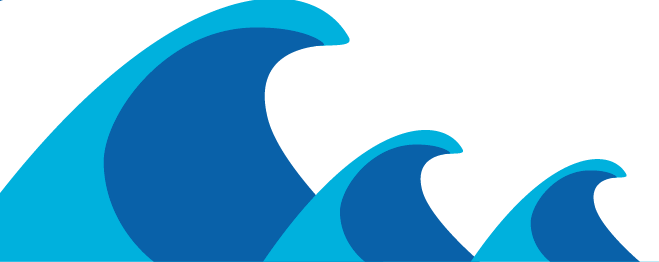